Cauvery College for Women (Autonomous)
Nationally Accredited (III Cycle) with ‘A’ Grade by NAAC
Annamalai Nagar, Tiruchirappalli-18.
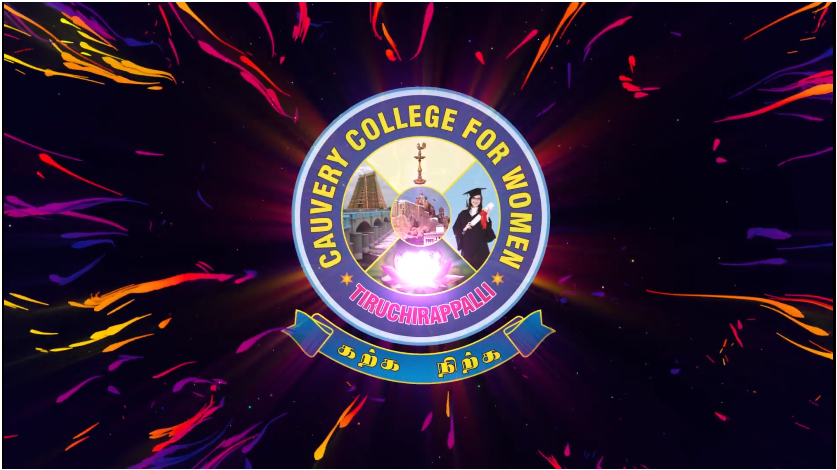 Name of the Faculty  : G.SUJATHADesignation                : Assistant  ProfessorContact Number         :9994265603Department                : Computer ScienceProgramme 	           : B.Sc Computer ScienceBatch                          :  2018-2021 Onwards         Semester                     : IVCourse 	            : DATABASE SYSTEMSCourse code		 :16SCCCS4Unit                              : VTopics Covered            :Normalization & types
Normalization First Normal Form
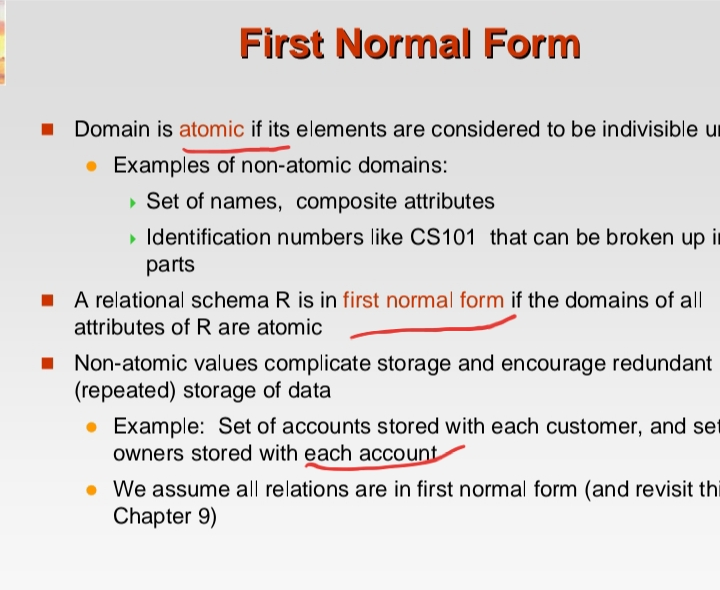 Example
Functional Dependency
Functional Dependencies
Functional Dependency (cont)
Closure of Functional Dependency
Boyce Codd Normal Form
Decomposition of BCNF
Third Normal Form(3NF)
3NF
Comparison ofBCNF and 3NF
Multivalued Dependencies
Multivalued Dependencies
Syntax of MVD
Example  format for MVD
Example MVD
Fourth Normal Form(4NF)
Example of 4NF
More Normal Forms
Goals of Normalization
THANK YOU